UNIDADE 2 : CIENCIA METODOLOGIA E PESQUISA
CONHECIMENTO

Conhecimento é o resultado de uma relação que se estabelece entre o sujeito que conhece (sujeito cognoscente) e o objeto a ser conhecido (objeto cognoscível), que forma o objeto reconstruído .
TIPOS DE CONHECIMENTO
POPULAR
RELIGIOSO
FILOSÓFICO 
CIENTÍFICO.
CONHECIMENTO POPULAR OU VULGAR
Conhecimento Popular é o senso comum, ou seja, aquele que está ao alcance de todos.   Normalmente aceitamos o senso comum com passividade.  Tanto assim que as noções vem sendo incutidas desde nossa infância.  Geralmente é simplista e muitas vezes é expresso sob forma de máximas: onde há fumaça há fogo etc...
Conhecimento adquirido através da observação, transmissão de geração em geração ...)
Características do Conhecimento Popular :
 Superficial - De acordo com a aparência
 Sensitivo - Depende da vivência, emoções
 Subjetivo - conforme os sentimentos da pessoa
 Assistemático - não há sistematização
 Acrítico - não há discussão sobre eles
Exemplos do Conhecimento Popular :
 A dor no calo do pé significa que vai chover
 Colocar a bolsa no chão atrai a falta de dinheiro
 O céu vermelho ao entardecer significa que vai fazer frio
 Tomar banho após a refeição causa morte
 Os espelhos e tesouras atraem raios
 Chuva no dia de São José significa chuva o ano todo
CONHECIMENTO RELIGIOSO
O conhecimento religioso não precisa de provas. 
 O conhecimento religioso trabalha no plano da fé e pressupõe a existência de fenômenos que não podemos explicar. 
  A fé está quase sempre ligada à idéia do revelador, aquele enviado (Jesus, Maomé, Alan Kardec) que faz a revelação dos mistérios divinos.
Conhecimento Religioso :
• O Conhecimento Religioso é um conjunto de verdades que os homem chegaram, não com o auxílio de sua inteligência, mas mediante a aceitação da revelação divina.
• A religião existiu e existe em todos os povos, sendo baseada em dogmas e ritos;
• Tudo em uma religião é aceito pela fé; nada pode ser provado e nem se admite crítica, pois a fé é a única fonte de dados.
O CONHECIMENTO RELIGIOSO

Conhecimento revelado pela fé divina ou crença religiosa. 
Não pode, por sua origem, ser confirmado ou negado. Depende da formação moral e das crenças de cada indivíduo.       Exemplo:       Acreditar que alguém foi curado por um milagre; ou acreditar em Duende; acreditar em reencarnação; acreditar em espírito
CONHECIMENTO FILOSÓFICO
O conhecimento filosófico não tem compromisso com a verdade, mas sim com as verdades possíveis.   
O exercício do filosofar está intimamente ligado  à reflexão sobre a realidade.  
A essência da filosofia está na procura do saber e não na sua posse.   
Então o conhecimento filosófico é aquele que aprimora a capacidade de refletir criticamente sobre o mundo que nos cerca.
CONHECIMENTO FILOSÓFICO
É fruto do raciocínio e da reflexão humana. 
É o conhecimento especulativo sobre fenômenos, gerando conceitos subjetivos. Busca dar sentido aos fenômenos gerais do universo, ultrapassando os limites formais da ciência.       Exemplo:       "O homem é a ponte entre o animal e o além-homem" (Friedrich Nietzsche)
CONHECIMENTO CIENTÍFICO
Em contraposição ao senso comum, existe o senso crítico, que é a base do conhecimento científico. 

É o conhecimento racional, sistemático, exato e verificável da realidade. 
   Sua origem está nos procedimentos de verificação baseados na metodologia científica.
Características do Conhecimento Científico :
 Real - Se refere a ocorrências ou fatos
 Contingente - Trabalha com ensaios e experiências
 Sistemático - conhecimento logicamente ordenado
 Verificável - pode ser testado
 Falível - está em permanente evolução
 Aproximadamente exato - provisoriamente aceito
Exemplos do Conhecimento Científico :
 O Sol é uma estrela com 6 billhões de anos de vida.
 Todo corpo em queda livre cai com a aceleração da gravidade.
 O ouvido humano consegue ouvir freqüências entre 20 e 20.000 Hz.
 A chuva é causada pela condensação das nuvens.
 O átomo é a menor partícula da matéria.
 O Universo foi gerado por uma grande explosão.
OS QUATRO TIPOS DE CONHECIMENTO
TRUJILLO (1974, p. 11)
A  Ciência
Ciência  é o conjunto organizado dos conhecimentos disponíveis pela humanidade.
A Ciência é o maior patrimônio da humanidade, obtido ao longo da evolução, numa trabalhosa conquista através do constante aperfeiçoamento do pensamento.
“A ciência é um conjunto de conhecimentos racionais, certos ou prováveis, obtidos metodicamente sistematizados e verificáveis, que fazem referência a objetos de uma mesma natureza”. (ANDER-EGG, 1978, p. 15)
O conceito de TRUJILLO:
“A ciência é todo conjunto de atividades racionais, dirigidas ao sistemático conhecimento com objeto limitado, capaz de ser submetido à verificação” (1974, p. 8)
Classificação adotada por LAKATOS (1995)
Baseando-se em Bunge, apresentamos a seguinte classificação das ciências:





                                                         Lógica
                                 FORMAIS          Matemática



CIÊNCIA                                                              Física
                                                                            Química
                                             NATURAIS              Biologia


								                                                                                            
	                       FACTUAL		 Direito    
				                Economia
			          SOCIAL          Política
				                 Psicologia Social
				                 Sociologia 
                                                                      ADMINISTRAÇÃO
CIÊNCIAS FORMAS E FACTUAIS
CIÊNCIAS FORMAIS 
 estudos de idéias (lógica, matemática)
CIÊNCIAS FACTUAIS 
estudo de fatos (física, sociologia, ADMINISTRAÇÃO, etc.)
CARACTERÍSTICAS DAS CIÊNCIAS FACTUAIS:

	Mário Bunge em sua obra La Ciência, su Método y su Filosofia 
(1974a, p.15-39) dá as seguintes características para as ciências factuais:

				       racional
				       objetivo
				       factual
				       transcendente aos fatos
				       analítico 
				       claro e preciso
				       comunicável
	O conhecimento	                       verificável
	  científico é  :                             dependente de investigação metódica
				       sistemático
				       acumulativo
				       falível
				       geral
				       explicativo
				       preditivo
				       aberto
				       útil
MÉTODOS CIENTIFICOS
Para Gil (1999), a investigação científica depende de um “conjunto de procedimentos intelectuais e técnicos” para que seus objetivos sejam atingidos: os métodos científicos. 
Método científico é o conjunto de processos ou operações mentais que se devem empregar na investigação.
É a linha de raciocínio adotada no processo de pesquisa. Os métodos que fornecem as bases lógicas à investigação são: dedutivo, indutivo, hipotético-dedutivo, dialético e fenomenológico (Gil, 1999; Lakatos & Marconi,1993).
MÉTODOS CIENTÍFICOS
MÉTODO INDUTIVO

MÉTODO DEDUTIVO

MÉTODO DIALÉTICO
MÉTODO INDUTIVO
PARTE DAS PREMISSAS DOS FATOS OBSERVADOS PARA CHEGAR A UMA CONCLUSÃO QUE CONTÉM INFORMAÇÕES SOBRE FATOS NÃO OBSERVADOS:

COBRE E PRATA CONDUZEM ENERGIA
COBRE E PRATA SÃO METAIS
LOGO, TODOS OS METAIS PRODUZEM ENERGIA


No raciocínio indutivo a generalização deriva de observações de casos de realidade concreta. As constatações particulares levam a elaboração de generalidades (Gil, 1999; Lakatos & Marconi, 1993).

Indução é um processo mental por intermédio do qual, partindo de dados particulares, suficientemente constatados, interfere-se um verdade geral ou universal, não contida nas partes examinadas.
O MÉTODO INDUTIVO
Parte do particular e chega na generalização
Observa-se
casos
 particulares
da realidade
Conclusão
Geral
José é mortal.
João é mortal.
Pedro é mortal.
Tomás é mortal.
Ora, José, João, Pedro...e Tomás são homens.
Logo, (todos) os homens são mortais.
MÉTODO DEDUTIVO
O raciocínio dedutivo tem o objetivo de explicar o conteúdo das premissas. Por intermédio de uma cadeia de raciocínio em ordem descendente, de análise do geral para o particular, chega a uma conclusão.

Método proposto pelos racionalistas Descartes, Spinoza e Leibniz que pressupõe que só a razão é capaz de levar ao conhecimento verdadeiro.
O MÉTODO DEDUTIVO
Parte do geral e a seguir desce ao particular.
Parte de princípios
 reconhecidos
 como verdadeiros
 e indiscutíveis
Conclusões
puramente
 formais usando
 apenas a lógica
Todo homem é mortal. (premissa maior)
Pedro é homem. (premissa menor)
Logo, Pedro é mortal. (conclusão)
O MÉTODO DEDUTIVO
O silogismo e sua estrutura
O silogismo é estruturado do seguinte modo:
Todo homem
é mortal
 (premissa maior)
Sócrates 
é homem 
(premissa menor)
Sócrates é mortal (conclusão)
Homem é o sujeito lógico, e fica atrás da cópula; 
é representa a cópula, isto é, o verbo que exprime a relação entre sujeito e predicado; 
mortal é o predicado lógico, e fica após a cópula.
O MÉTODO DIALÉTICO
É um método de interpretação da realidade que se baseia em três grandes
princípios:
 a unidade dos opostos - todos os objetos e fenômenos apresentam aspectos contraditórios;
 quantidade e qualidade – características que estão inter-relacionadas; e
 negação da negação - a mudança nega o que é mudado e o resultado, por sua vez é negado, mas esta segunda negação conduz a um desenvolvimento.
O MÉTODO DIALÉTICO
A dialética fornece as bases para uma interpretação dinâmica e totalizante da realidade.
Os fatos não podem ser entendidos quando considerados isoladamente.
Ex. Para se entender os fatos sociais deve-se considerar todas as influências possíveis (políticas, econômicas, culturais etc.)
Método Dialético
Para a dialética, as coisas não são analisadas na qualidade de objetos fixos, mas em movimento : nenhuma coisa está acabada, encontrando-se sempre em vias de se transformar, desenvolver; o fim de um processo é sempre o começo de outro.
Leis Fundamentais :

a)- Ação recíproca : Tudo se Relaciona
b)- Mudança dialética: negação da negação, tudo se transforma
c)- Mudança qualitativa
d)- Interpenetração dos contrários, contradição
29
MÉTODOS ESPECÍFICOS EM CIENCIAS SOCIAIS
MÉTODO EXPERIMENTAL – Geralmente apenas nas ciências biológicas e exatas.

MÉTODO ESTATÍSTICO -  

MÉTODO COMPARATIVO – Comparação entre institutos diversos. 

MÉTODO HISTÓRICO – geralmente necessário para demonstrar a evolução de determinado instituto.
O que é pesquisa? 

Pesquisa é o mesmo que busca ou procura. 

Pesquisar, portanto, é buscar ou procurar resposta para alguma coisa. 

Pesquisa é um conjunto de ações, propostas para encontrar a solução para um problema, que têm por base procedimentos racionais e sistemáticos. A pesquisa é realizada quando se tem um problema e não se tem informações para solucioná-lo.
Minayo (1993, p. 23), vendo por um prisma mais filosófico, considera a pesquisa como “atividade básica das ciências na sua indagação e descoberta da realidade. 
É uma atitude e uma prática teórica de constante busca que define um processo intrinsecamente inacabado e permanente. É uma atividade de aproximação sucessiva da realidade que nunca se esgota, fazendo uma combinação particular entre teoria e dados”.
Demo (1996, p.34) insere a pesquisa como atividade cotidiana considerando-a como uma atitude, um “questionamento sistemático crítico e criativo, mais a intervenção competente na realidade, ou o diálogo crítico permanente com a realidade em sentido teórico e prático”.

Para Gil (1999, p.42), a pesquisa tem um caráter pragmático, é um “processo formal e sistemático de desenvolvimento do método científico. O objetivo fundamental da pesquisa é descobrir respostas para problemas mediante o emprego de procedimentos científicos”.
UNIDADE 3: TIPOS DE PESQUISA
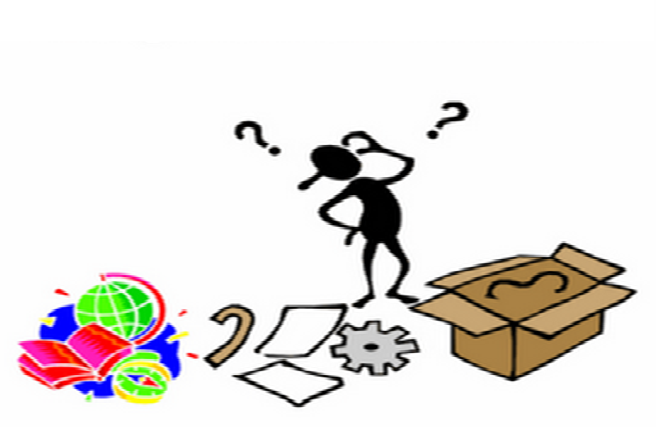 OBRIGADA!!


E-MAIL: maripaula.unicentro@gmail.com